ВІДДІЛ ОСВІТИ ПЕТРОПАВЛІСЬКОЇ РАЙДЕРЖАДМІНІСТРАЦІЇ
ПЕТРОПАВЛІВСЬКОГО РАЙОНУ
ДНІПРОПЕТРОВСЬКОЇ ОБЛАСТІ
ПЕТРОПАВЛІВСЬКА ЗОШ І-ІІІ ступенів №1
Формування  успішного 
навчального середовища
(про завершення роботи над обласним проектом
«Креативна освіта для розвитку інноваційної особистості»
учителів ШМО природничого профілю)
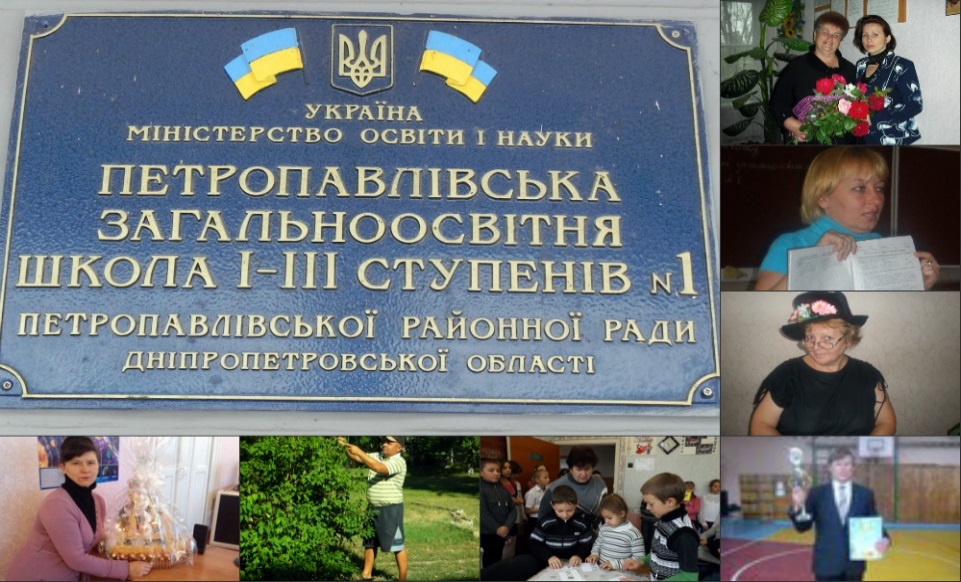 2014 – 2015 н.р.
НАУКОВО-МЕТОДИЧНИЙ ПРОЕКТ ОСВІТИ
ДНІПРОПЕТРОВСЬКОЇ ОБЛАСТІ
«Креативна освіта для розвитку 
інноваційної особистості»
  
ПРОБЛЕМА  ШКОЛИ:
«Використання інноваційних технологій
для розвитку креативної освіти» 
 
ПРОБЛЕМА  ШМО
природничого напрямку:
«Інноваційні підходи  в  розвитку  креативних  здібностей учнів»
МЕТА:
Сприяти розвитку в учнів розуміння практичного значення отриманих  знань;
Виховувати інтерес до навчання та практичної роботи;
Формувати цілісну та успішну особистість.
 
 
   Вважай, ти втратив день, в який не посміхнувся. А щоб не був він втраченим, подивіться один на одного і посміхніться, подумки побажайте успіхів.
 
 
У – уміння навчатись і працювати
С – співробітництво один з одним
П – подолання труднощів
І – ініціативність, інтерес до знань
Х – хороший настрій
Науково – методична проблема вчителів ШМО
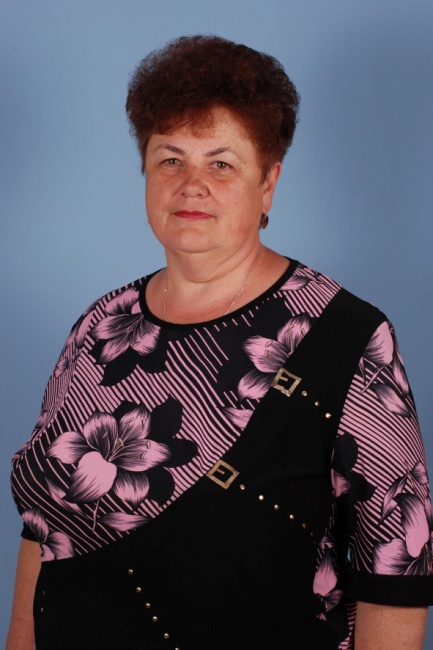 Бут Раїса Анатоліївна
Учитель географії, вища категорія
Педагогічний стаж – 30 років
Моє кредо:
Несу добро людям…
Створи атмосферу зацікавленості, ситуацію успіху, стимулюй учнів до висловлювання власних думок
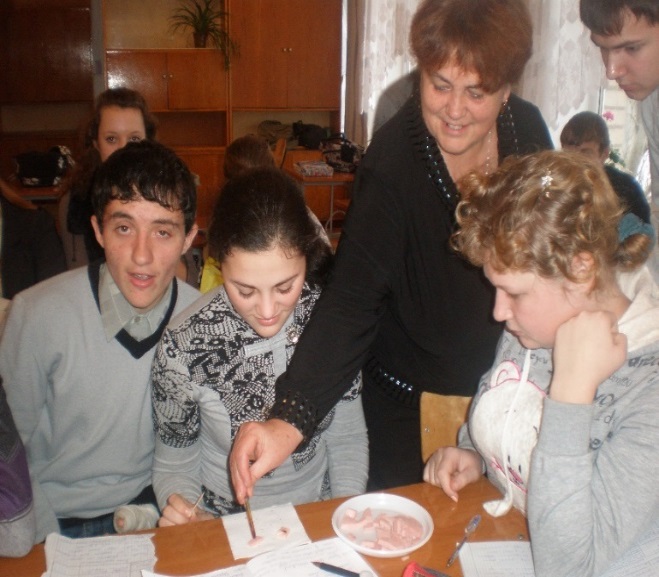 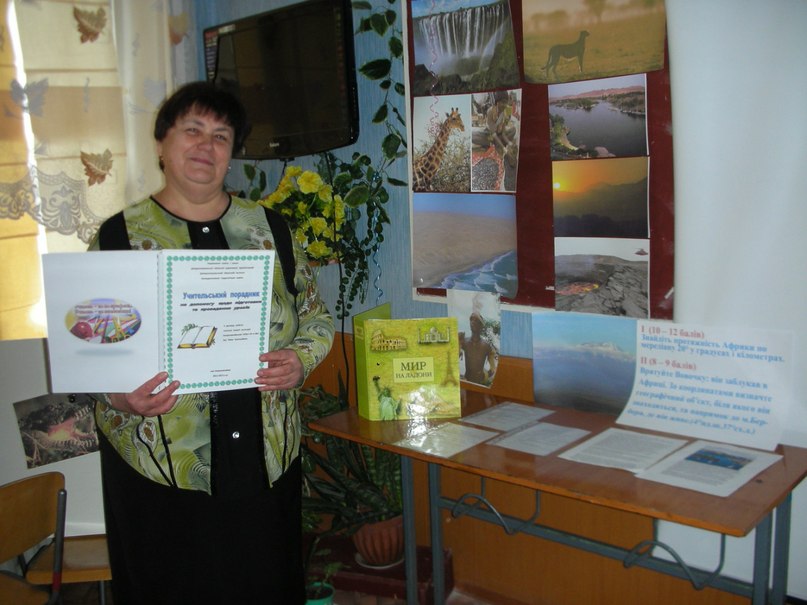 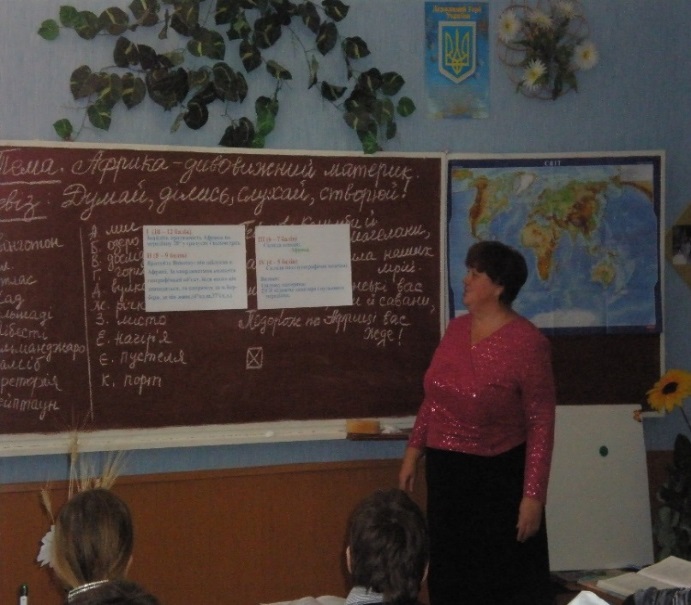 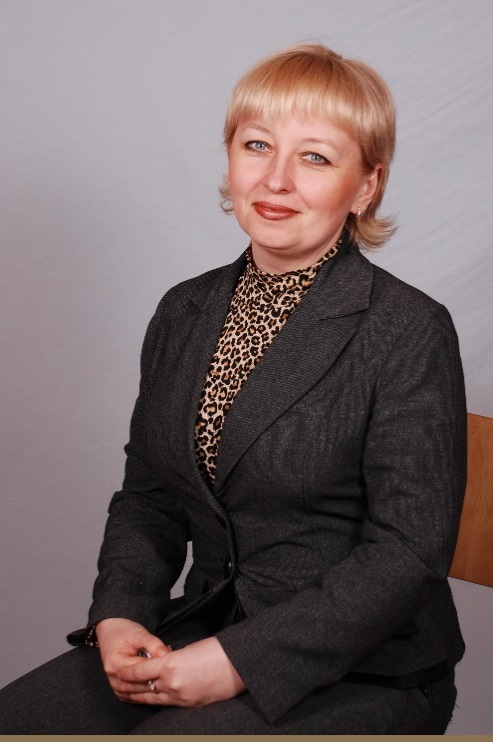 Плюта – Корнілова
Наталя Вікторівна
Учитель хімії, вища категорія
Педагогічний стаж – 17 років
Моє кредо:
Діяти, творити, вдосконалюватися
Щоб захопити дитину предметом та виявити її здібності, на різних етапах уроку застосовуй різноманітні  інтерактивні технології, які створюють умови для постійної активної взаємодії учня і вчителя
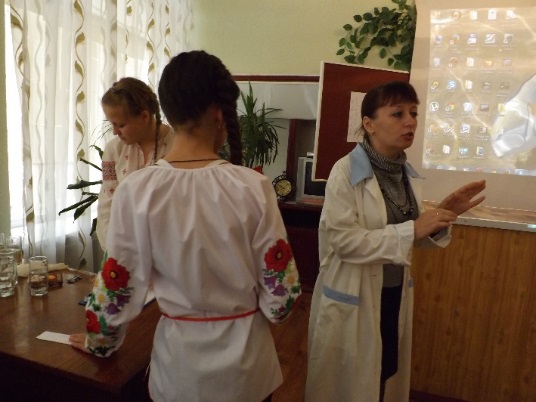 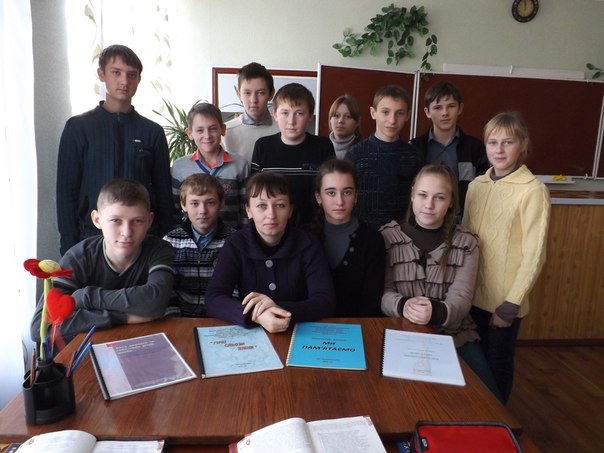 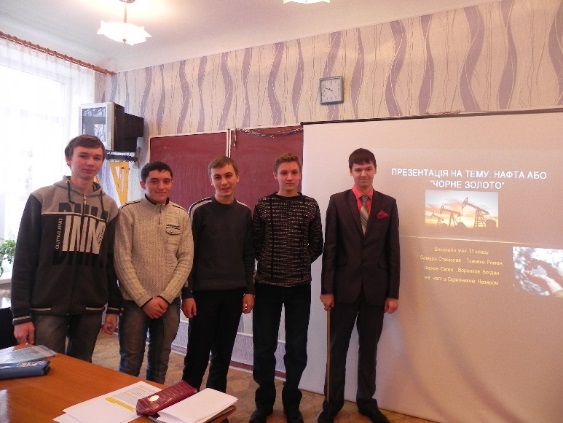 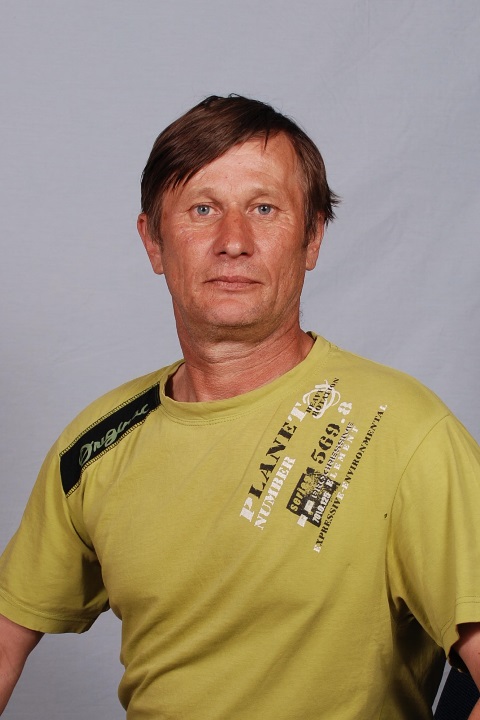 Дедюхін Сергій Августович
Учитель фізичної культури, вища категорія
Педагогічний стаж – 32 роки
Моє кредо:
Фізична культура – улюблене заняття кожного
Урок перш за все – взаємодія вчителя і учня
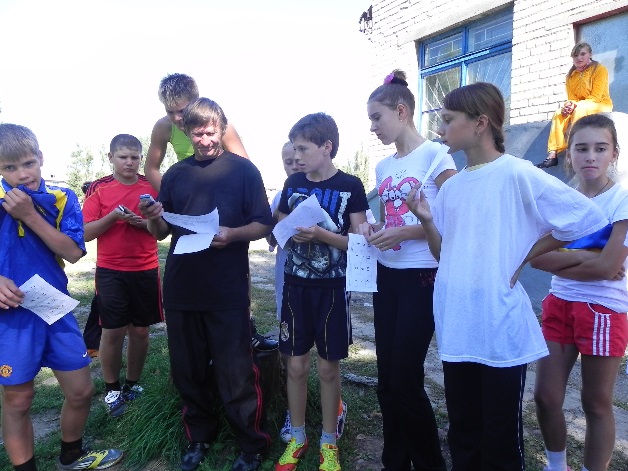 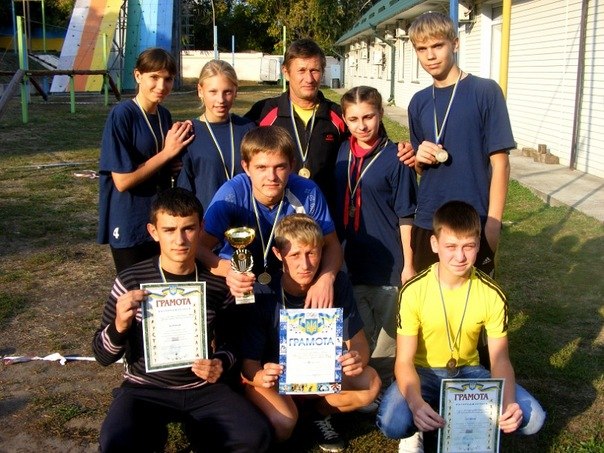 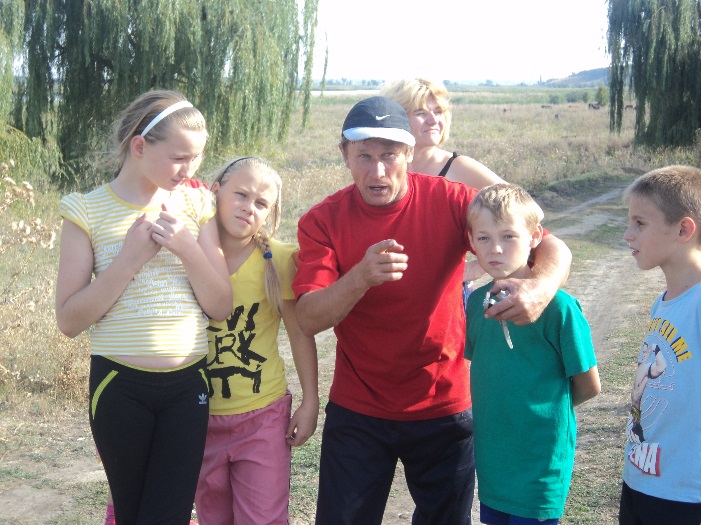 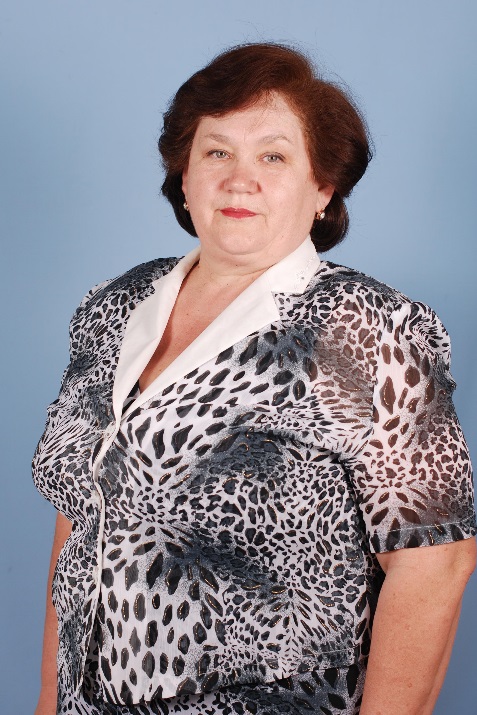 Плюта  Валентина Іванівна
Учитель з основ здоров’я, 
вища категорія
Педагогічний стаж – 25 років
Моє кредо:
Учень, як факел, який потрібно запалити…
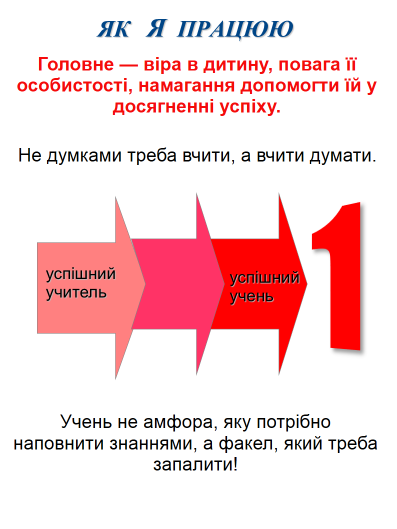 Педагогічна професія – особлива. Скільки б не працював, криницю педагогічної мудрості не вичерпати
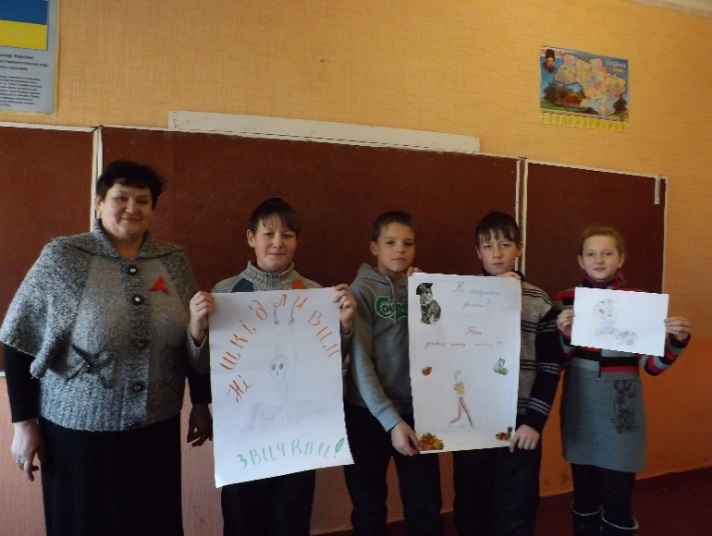 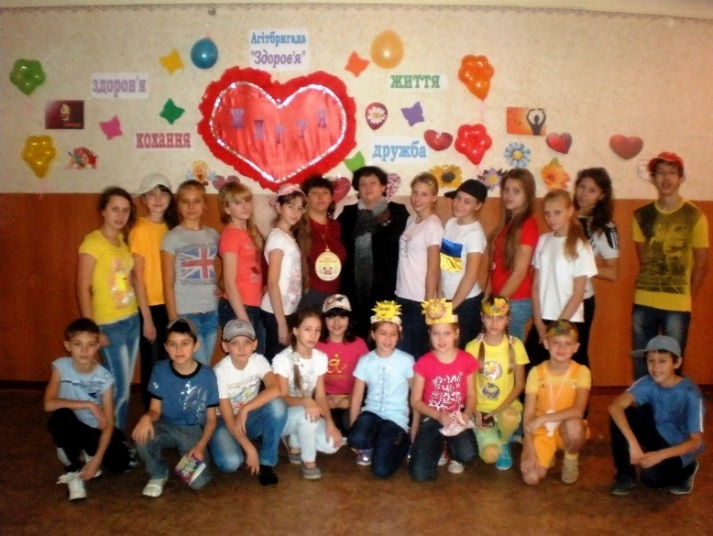 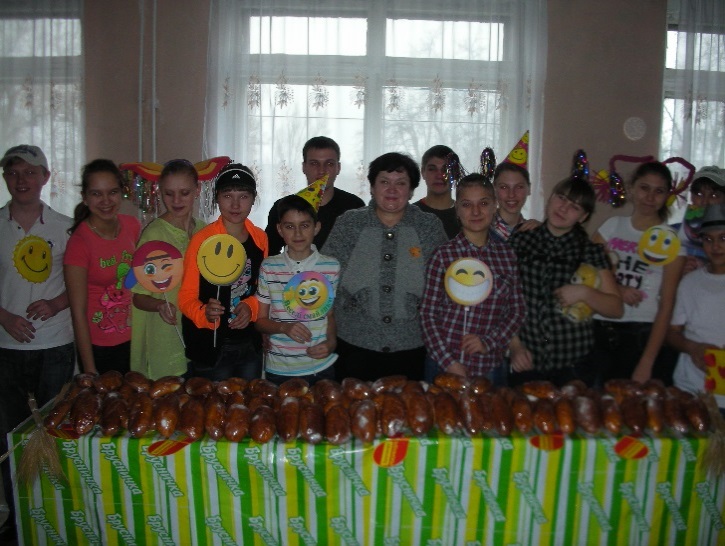 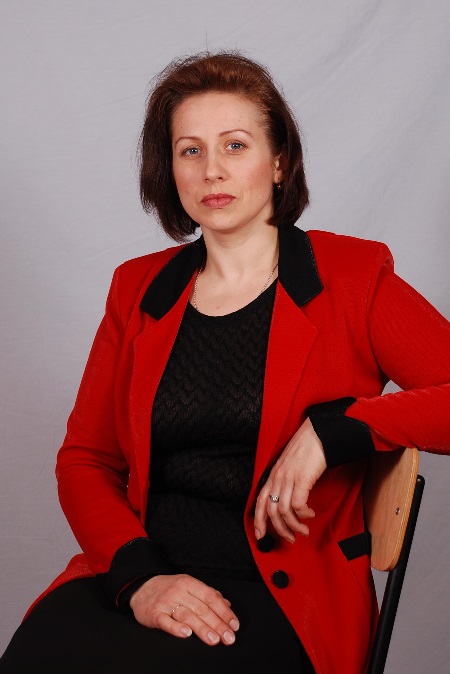 Балишина Юлія Валеріївна
Учитель біології, ІІ категорія
Педагогічний стаж – 12 років
Моє кредо:
Вміє вчити той, хто вчить цікаво
СКЛАДОВІ  УСПІХУ  ВЧИТЕЛЯ
Прагну, щоб школа стала «школою мислення, фундаментом творчих розумових сил учнів»
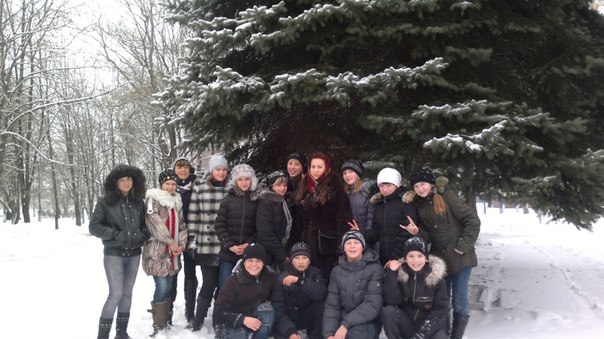 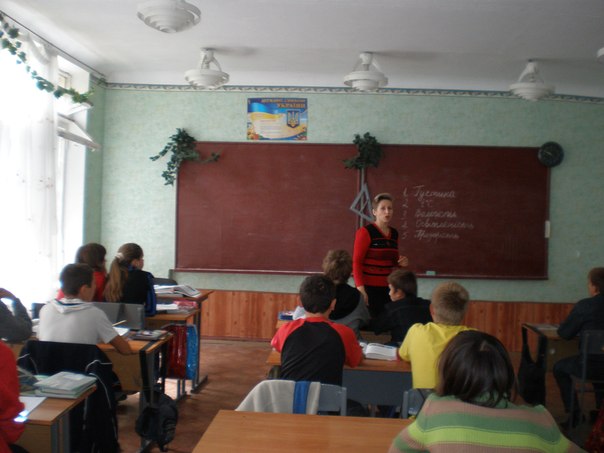 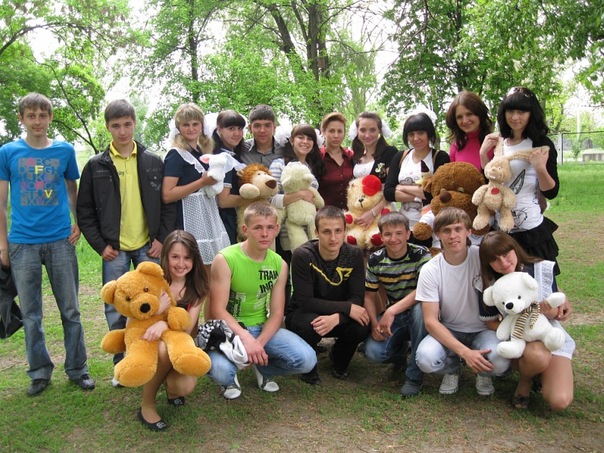 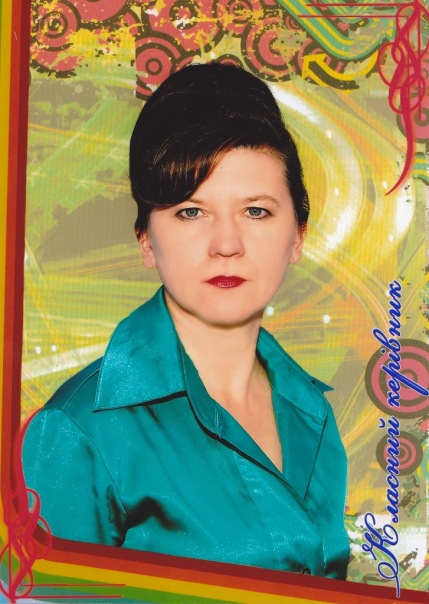 Поклонська
Валентина Володимирівна
Учитель трудового навчання І категорія
Педагогічний стаж – 27 років
Моє кредо:
У людині є сонце…Тільки не треба його гасити!
Кроки формування творчої особистості
Є лише один шлях здобуття знань – це розумова і фізична діяльність самих учнів, якою керує педагог
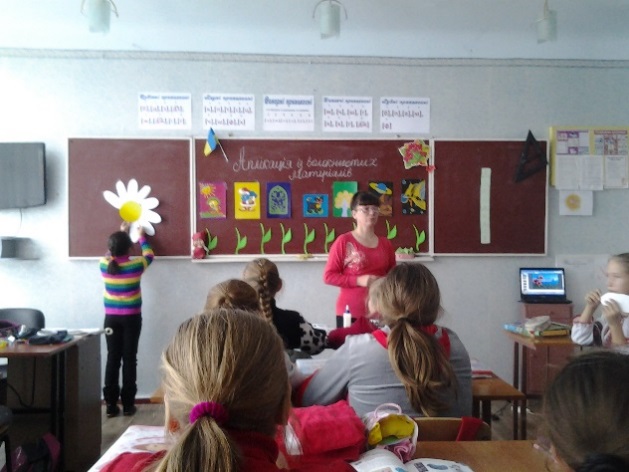 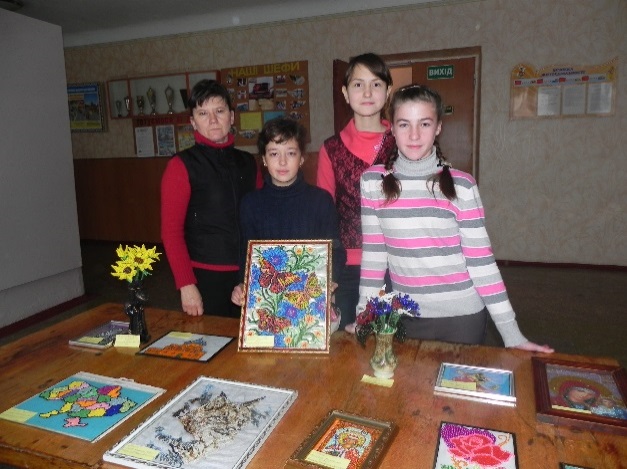 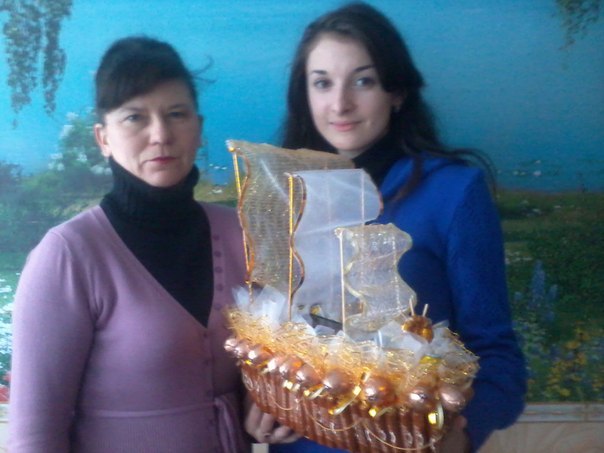 Макаренко Людмила Яківна
Учитель біології, ІІ категорія
Педагогічний стаж – 22 роки
Моє кредо:
Люби те, що робиш і йди крок за кроком вперед!
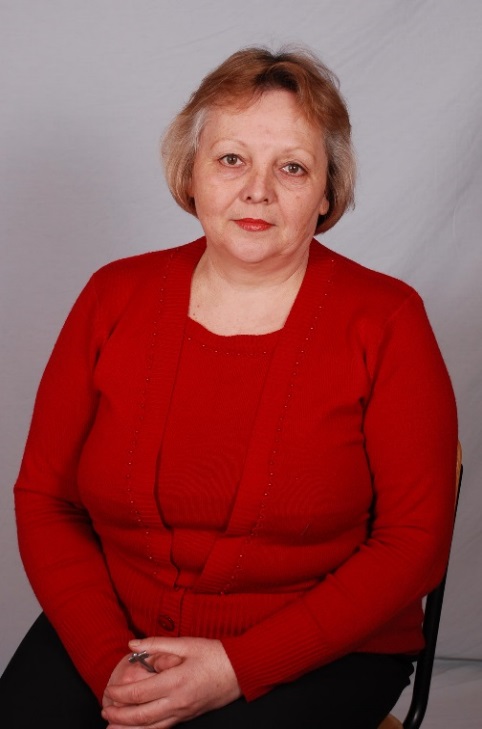 Досягнення ефективності для розвитку креативності та створення ситуації успіху в навчанні
Природничі науки найбільш повно формують цілісну картину світу, планетарне мислення дитини
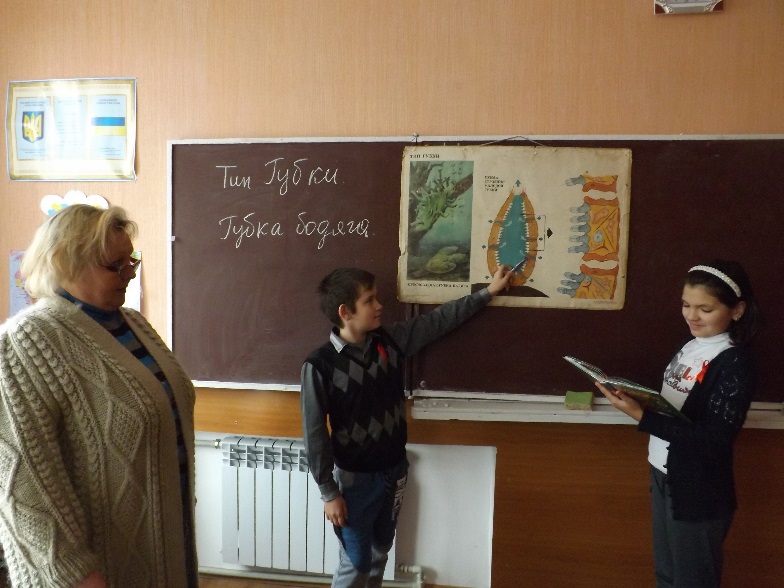 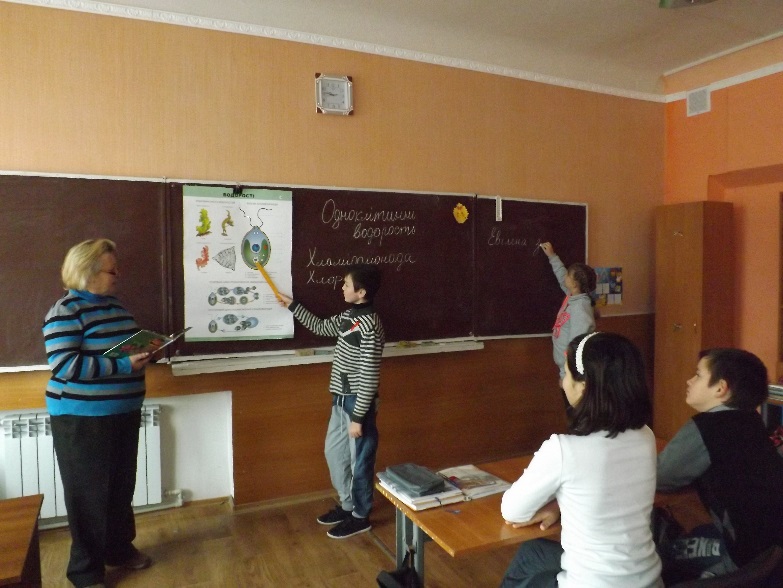 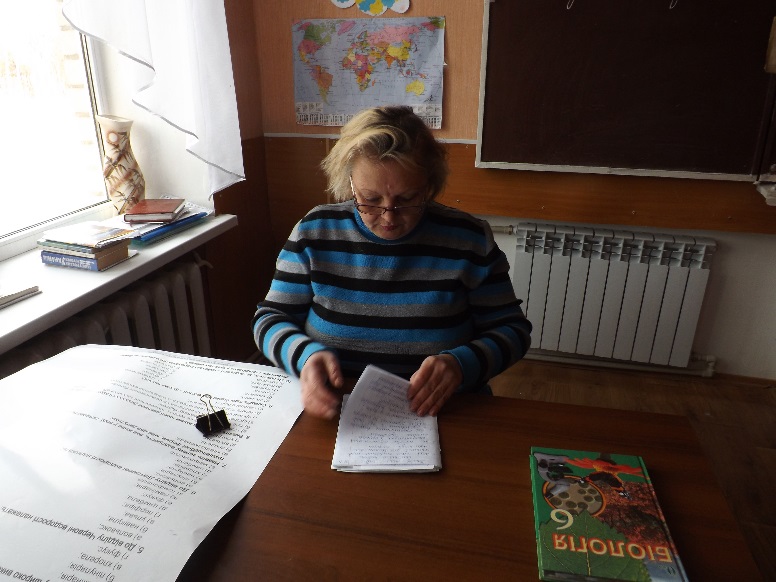 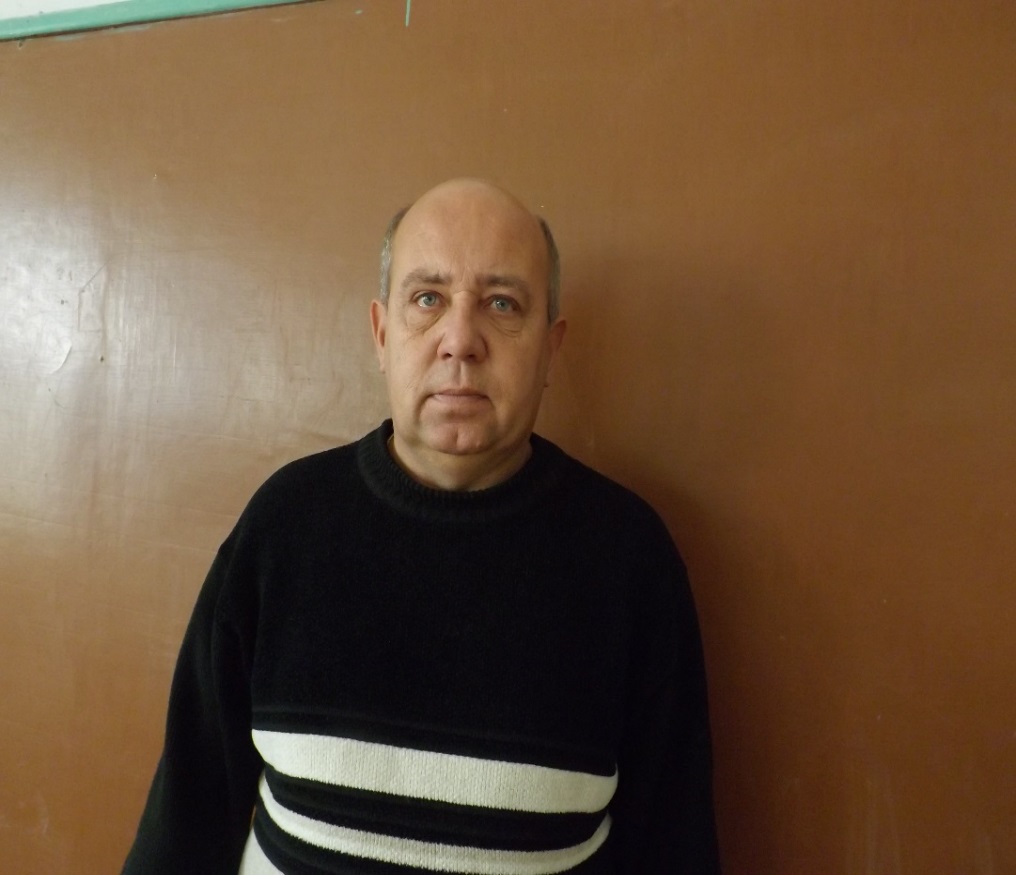 Безрукавий
Ігор Миколайович
Учитель трудового навчання, 
І категорія
Педагогічний стаж – 20 років
Моє кредо:
Сміливо й наполегливо вести дітей в чарівний світ творчості
освітній
єдиний
простір
Творча активність учителів та учнів – необхідна умова успіху радикальних змін в освіті, а значить і в суспільстві
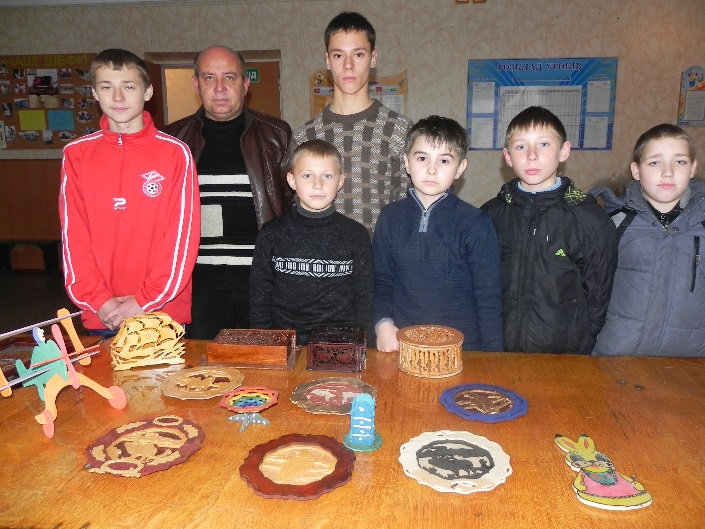 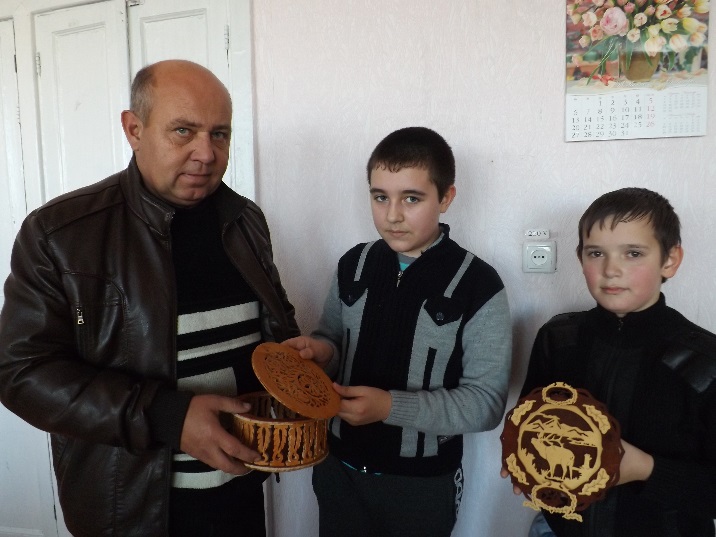 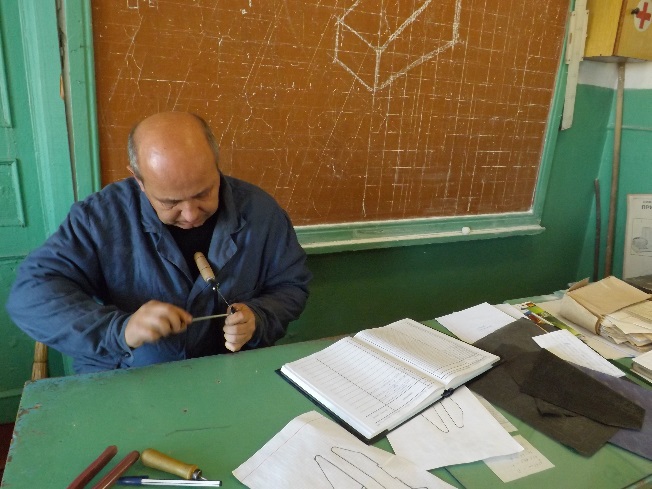 Навчаючи – учись, навчаючи – твори, у процесі творчості – навчайся!